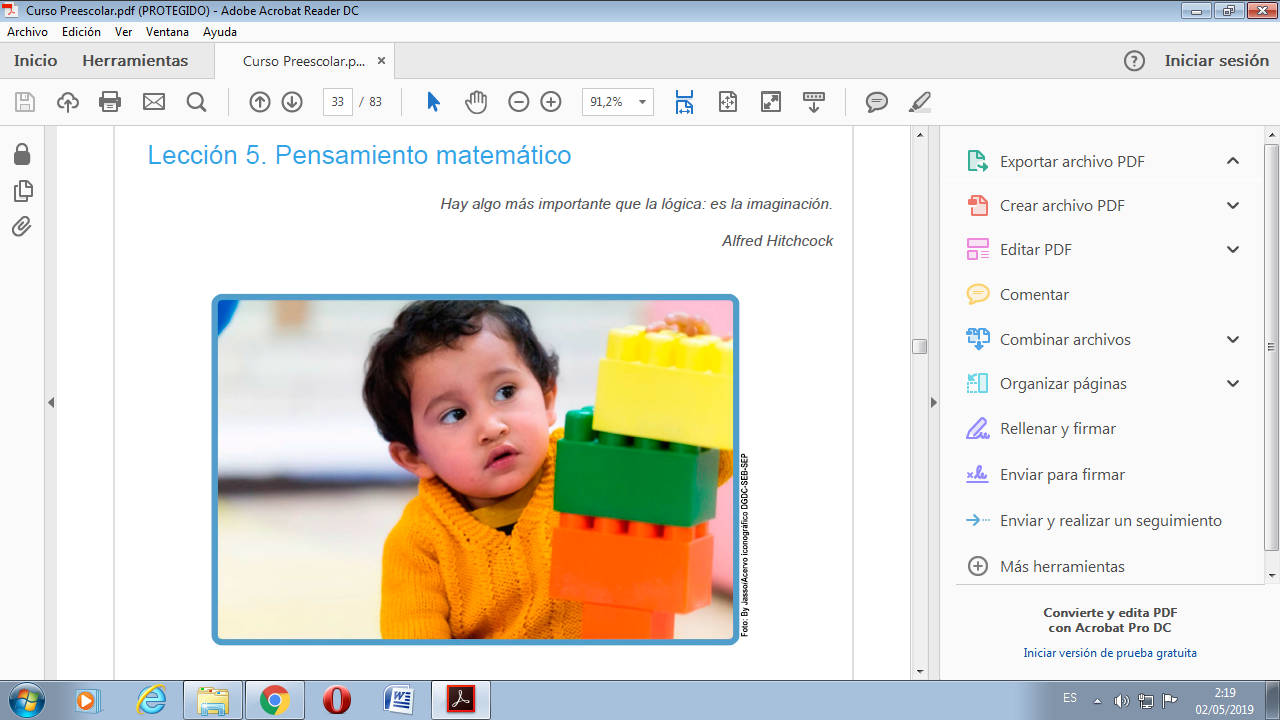 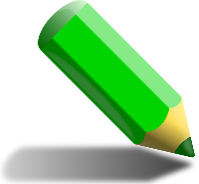 EVIDENCIAS DE TRABAJO
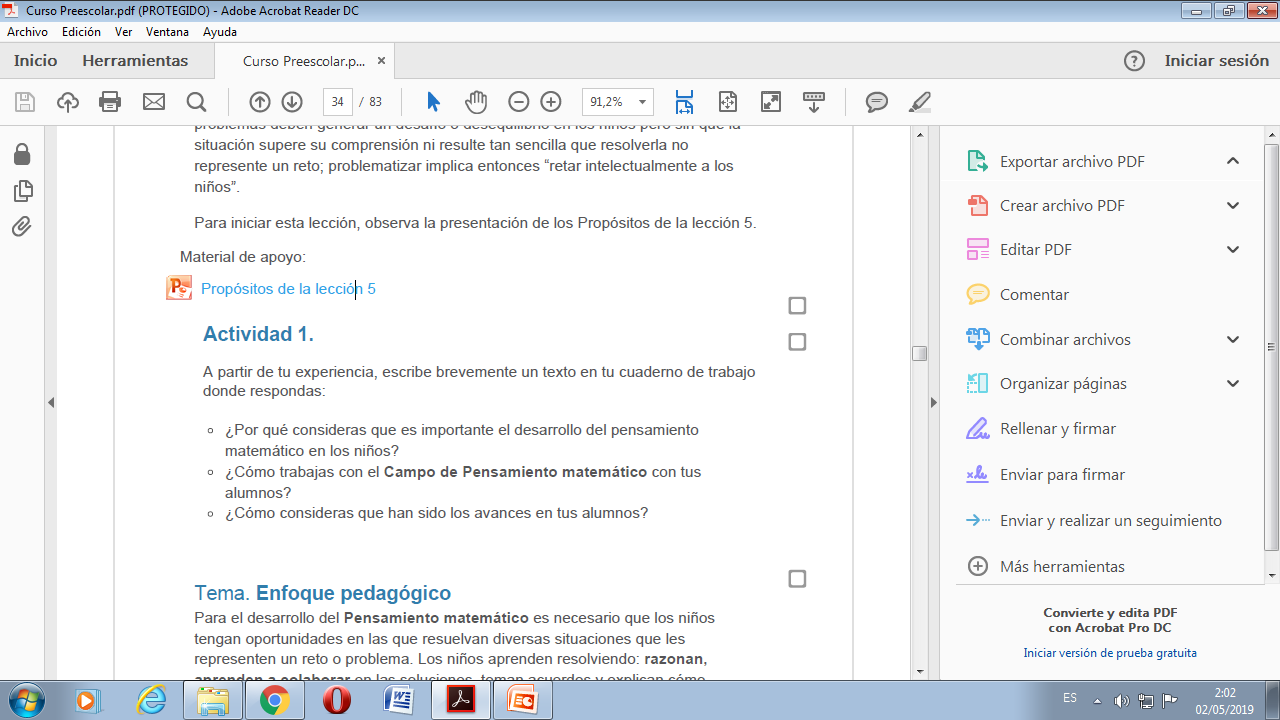 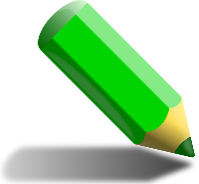 EVIDENCIAS DE TRABAJO
Porque constantemente se hace uso de las matemáticas en la  vida diaria .
 he trabajado el pensamiento matemático con actividades de conteo, adiciones, equivalencias, graficas de barras, juegos matemáticos, etc.
considero que aunque el grupo en general va muy bien en el campo de pensamiento matemático desde que llegue al jardín si  han tenido avances significativos alumnos que iban un poco mas atrasados que otros en conteo, adiciones  y búsqueda de equivalencias .
Los aprendizajes esperados que he trabajado con mayor énfasis en mi grupo respecto al campo de pensamiento matemático son: cuenta colecciones no mayores a 20 elementos, relaciona el número de elementos de una colección con la sucesión numérica escrita, del 1 al 30, identifica algunas relaciones de equivalencia entre monedas de $1, $2, $5 y $10 en situaciones reales o ficticias de compra y venta. Para trabajar dichos aprendizajes he aplicado actividades de conteo y adiciones para favorecer el primer aprendizaje haciendo uso de material concreto como pompones, fichas, bolitas de papel, etc., para el segundo aprendizaje realice actividades con tablas de equivalencias entre cantidades con monedas ficticias, cantidades y productos de compras que iban a realiza y para el ultimo aprendizaje implemente un juego de roles para la compra de productos en el supermercado del aula haciendo uso de material concreto y monedas de plástico.